Муниципальное автономное общеобразовательное учреждение"ЛИЦЕЙ №155" городского округа город Уфа Республики Башкортостан
Всероссийский конкурс лучших проектов региональных/муниципальныхсистем организации питания обучающихся в общеобразовательных организациях
Пропаганда здорового питания для детей 
школьного возраста
Номинация 3.
Лучшая практика организации питания в общеобразовательной организации
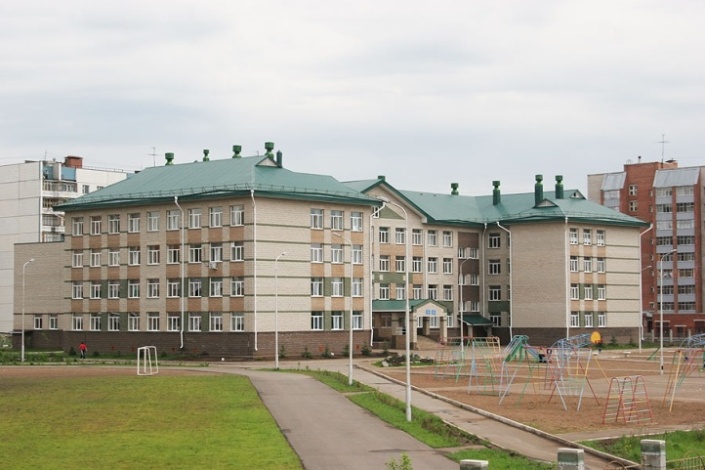 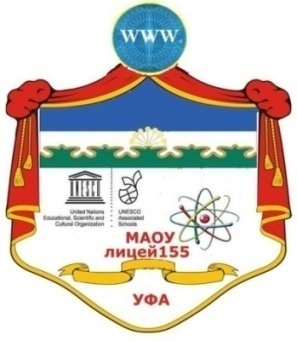 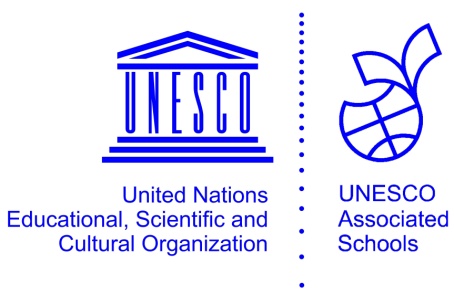 Уфа-2019
Аннотация
Проект направлен на развитие и пропаганду здорового питания, расширение кругозора школьников о пользе здоровой пищи,  формирование у детей ясных представлений о продуктах, приносящих пользу организму, а также организация и реализация правильного здорового питания в МАОУ «ЛИЦЕЙ №155».
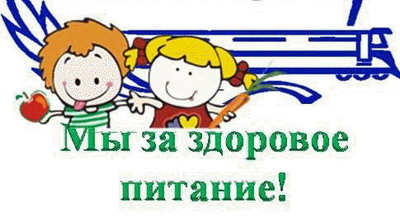 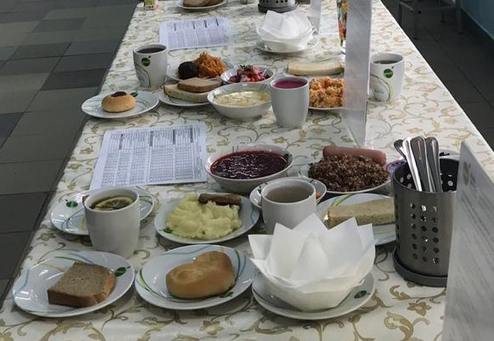 2
Сроки реализации 2019-2020 учебный год
Задачи Проекта
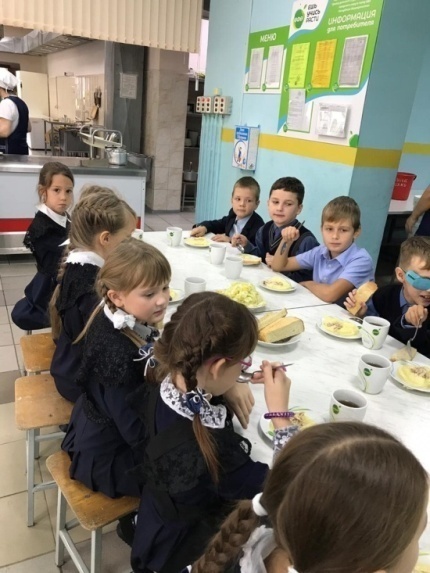 Повысить качество питания учащихся и обеспечить 
его безопасность

Организовать правильное, сбалансированное питание 
детей и подростков с учетом их возрастных особенностей

Сформировать навыки здорового питания у обучающихся 
и их родителей

Оказать социальную поддержку отдельным категориям 
обучающихся
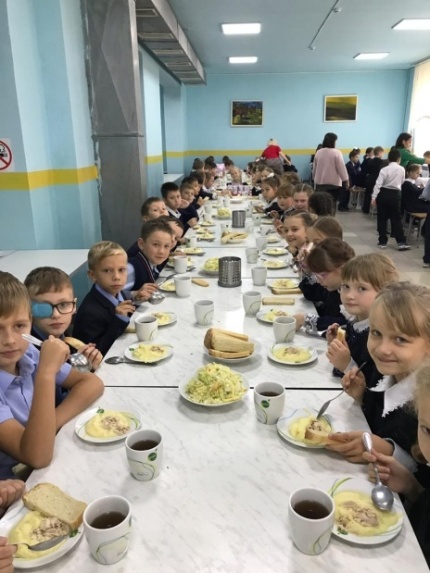 Цели Проекта
Пропаганда здорового питания, расширение кругозора 
школьников о пользе здоровой пищи, формирование 
у детей ясных представлений о продуктах, приносящих 
пользу организму,  а также организация правильного
здорового питания
3
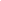 Перечень нормативно-методического обеспечения:
Устав МАОУ "Лицей №155«

Приказ об организации питания от 02.09.2019г. № 62 «Приказ об организации питания в МАОУ «ЛИЦЕЙ № 155»

Постановление Администрации ГО г.Уфа от 13.09.2019г. № 1380 "Об установлении стоимости питания обучающихся муниципальных общеобразовательных организаций ГО г.Уфа РБ"Решение Совета ГО г.Уфа РБ от 13.09.2019г. № 45/2 "О социальной поддержке обучающихся по предоставлению питания в муниципальных общеобразовательных организациях ГО г.Уфа РБ"
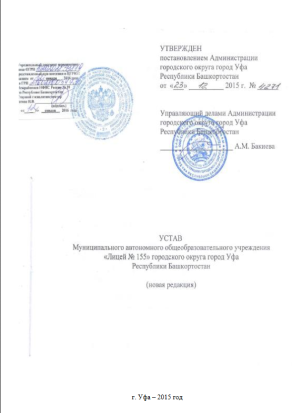 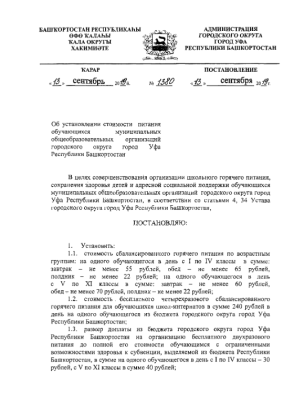 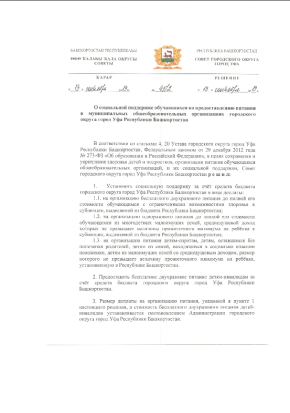 4
Основные направления 
комплексной модернизации системы питания 
в общеобразовательной организации:

     график работы, обеспечение горячим питанием учащихся, 
     в том числе лиц с ОВЗ и инвалидов 

                          1 смена
             9.20 – 9.35 – 1-2 классы
             10.20 – 10.35 – 3-4 классы
             11.20 – 11.35 – 5-9 классы

     собрания, конкурсы, беседы
2 смена
14.40 – 14.55 – 2-4 классы
15.25 – 15.40 – 6-7 классы
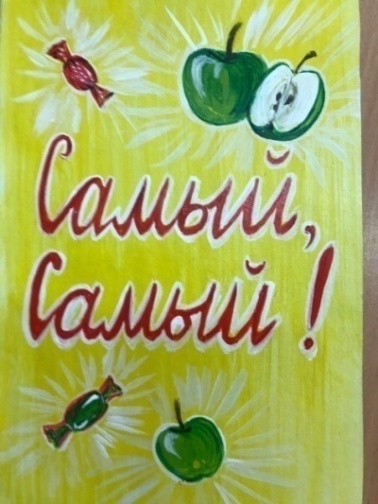 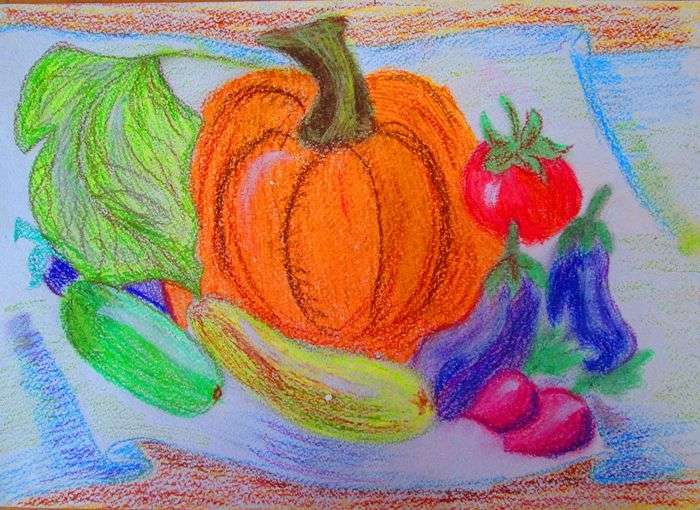 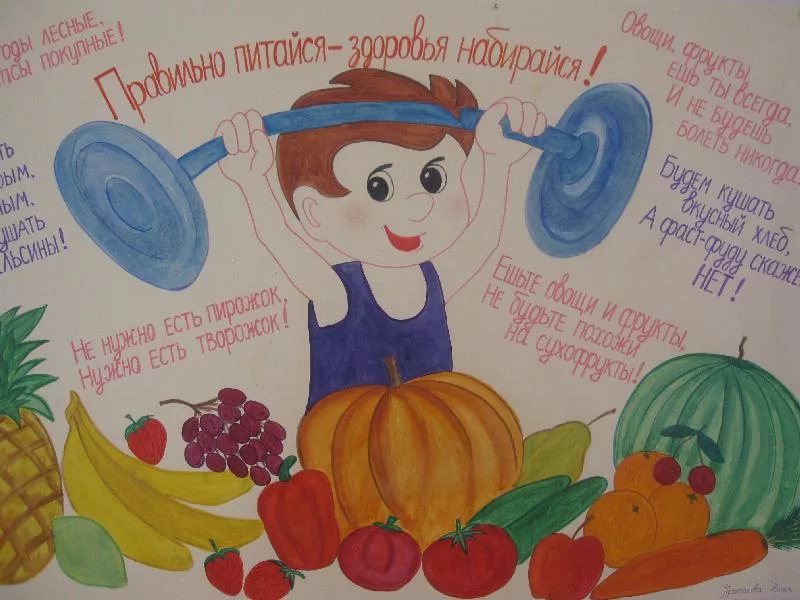 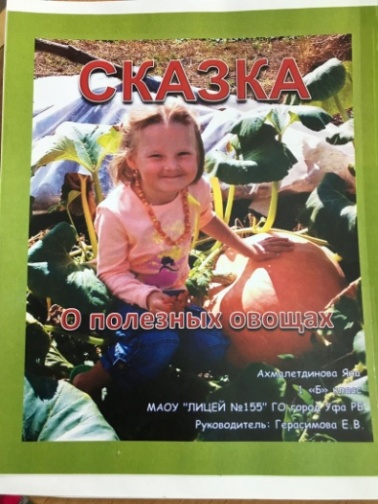 5
Примерное меню на 2 недели
1 неделя
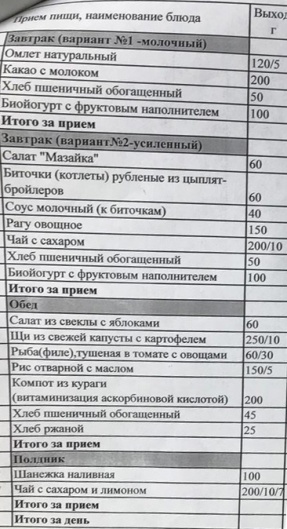 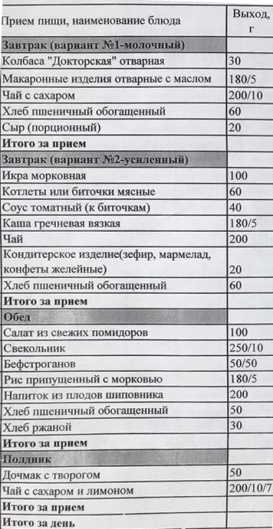 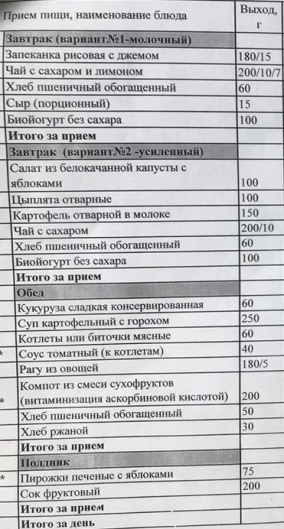 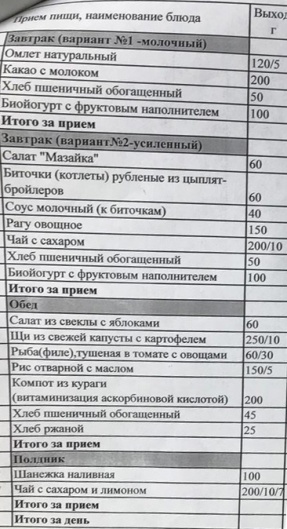 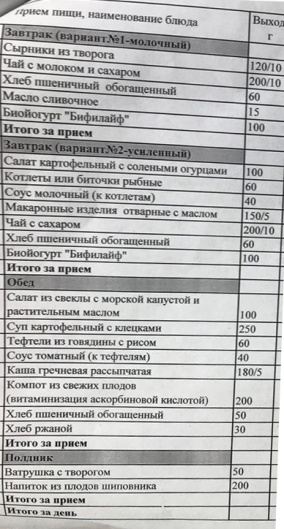 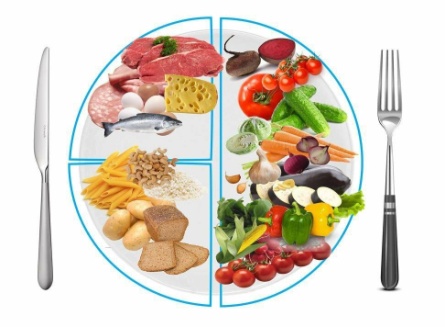 ПН                ВТ                 СР                 ЧТ                  ПТ
2 неделя
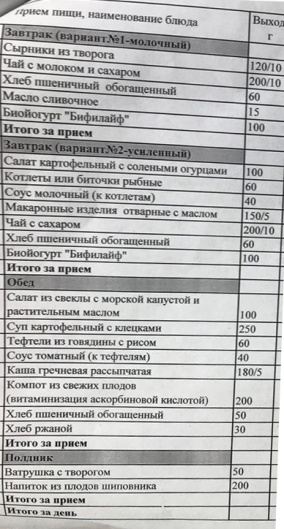 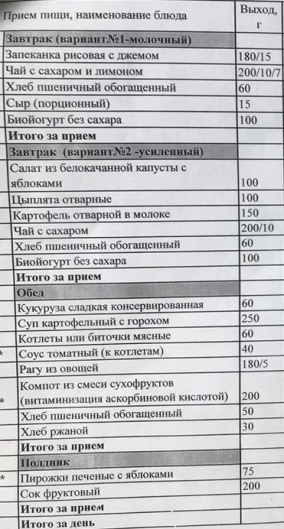 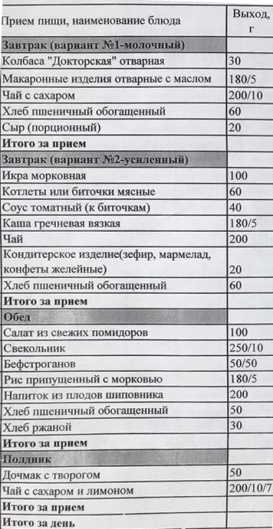 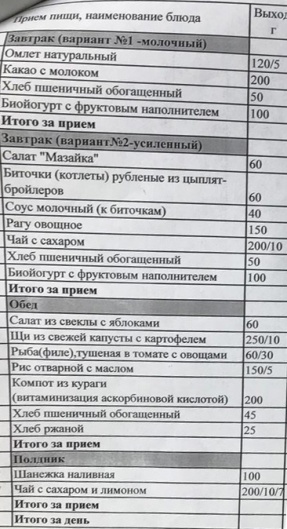 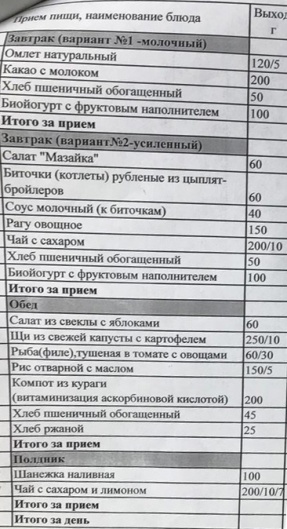 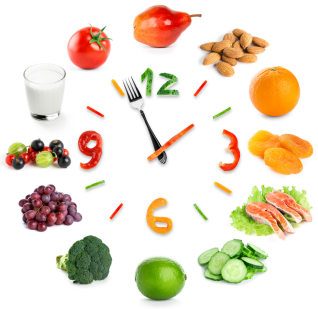 ПН                ВТ                 СР                 ЧТ                  ПТ
6
Диетическое питание заключается в сбалансированном, адаптационном, витаминизированным, рационально подобранном меню, в котором присутствует многообразие полезных для здоровья блюд и тщательно отобранных продуктов (фрукты, овощи, соки, йогурты и т.д.)
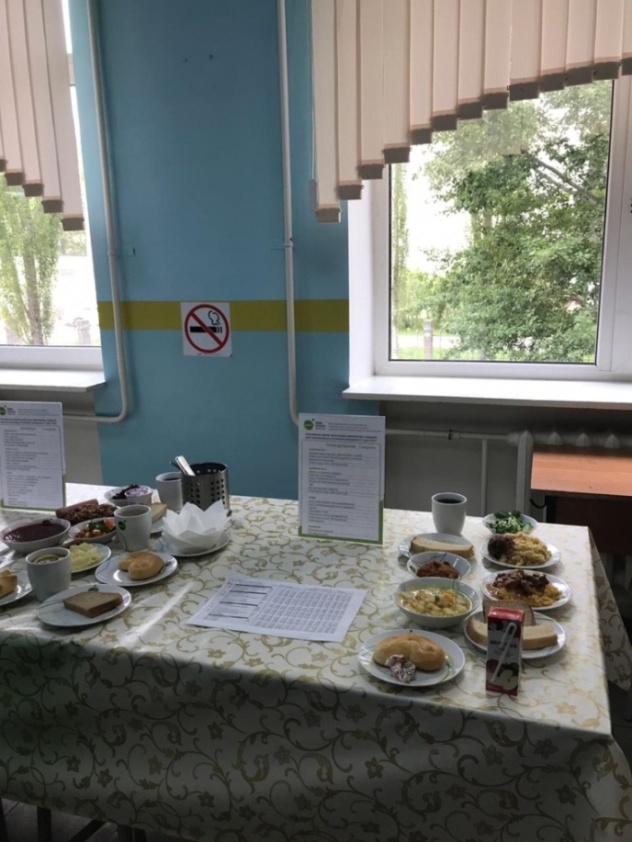 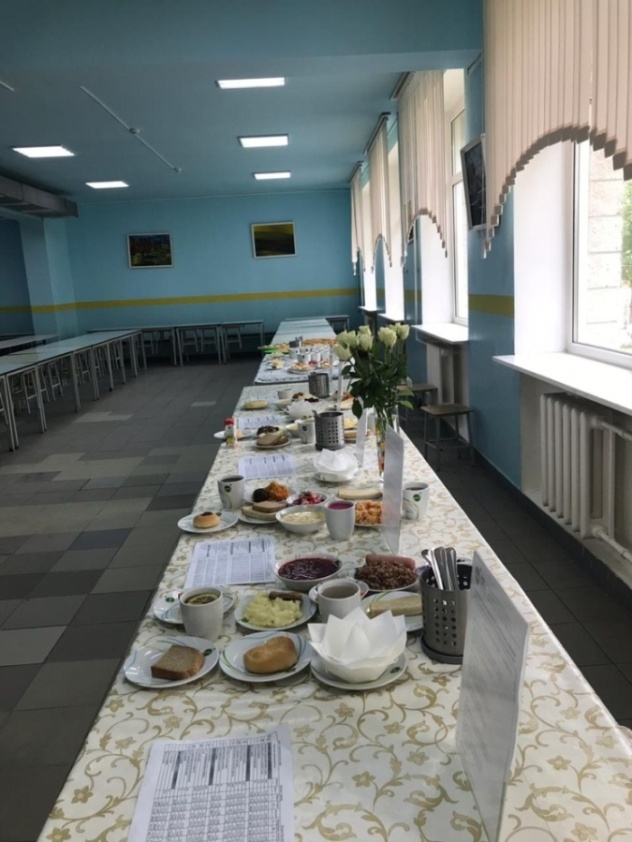 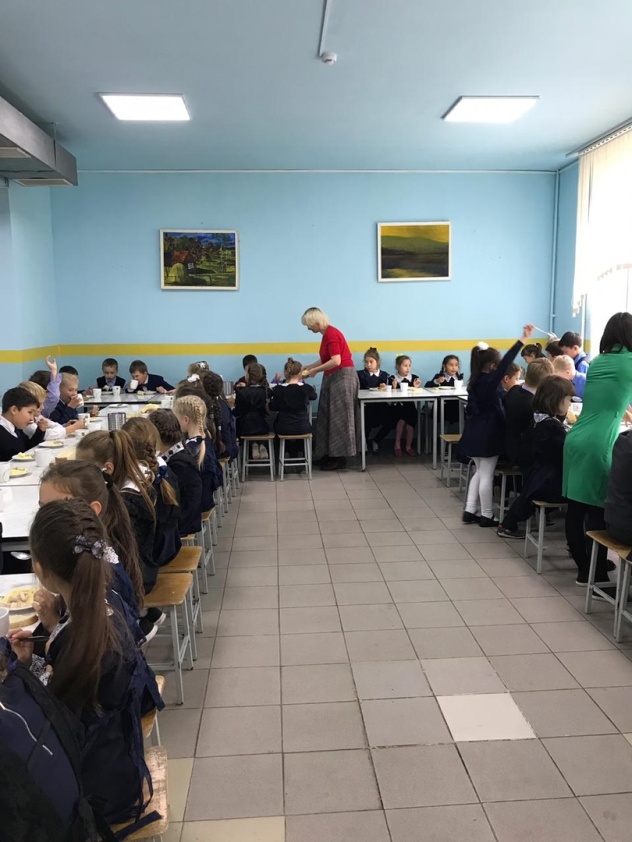 7
Кадровое обеспечение
состоит из дружных квалифицированных и постоянных сотрудников: 
          заведующий столовой     1 человек
          бригады поваров              2 человека
          работники зала                 4 человека
          посудомойки                     2 человека
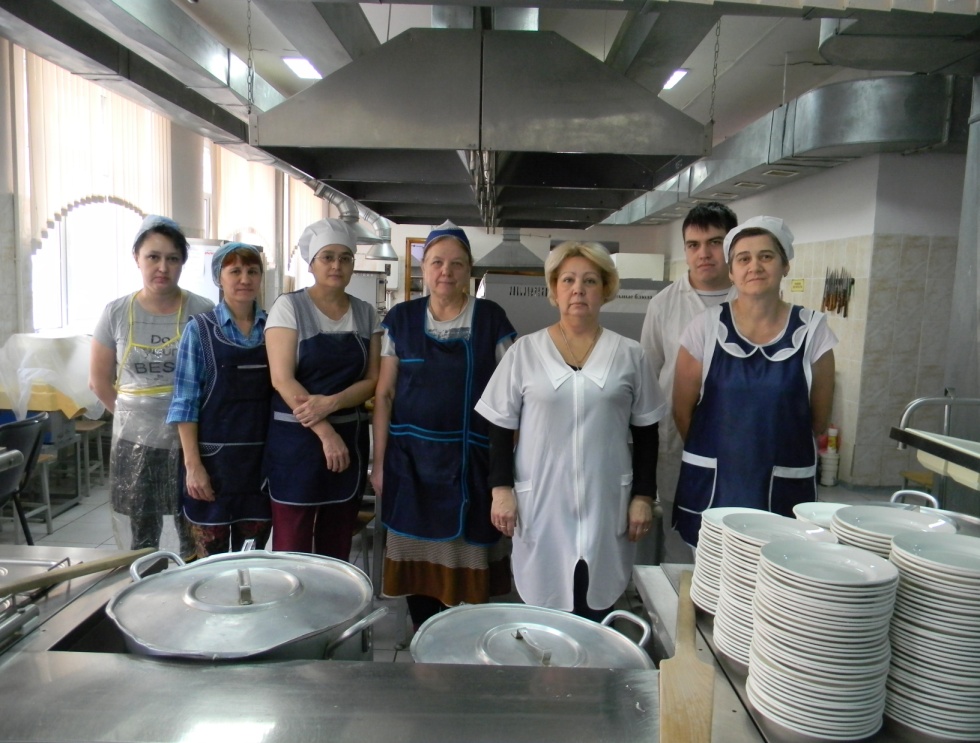 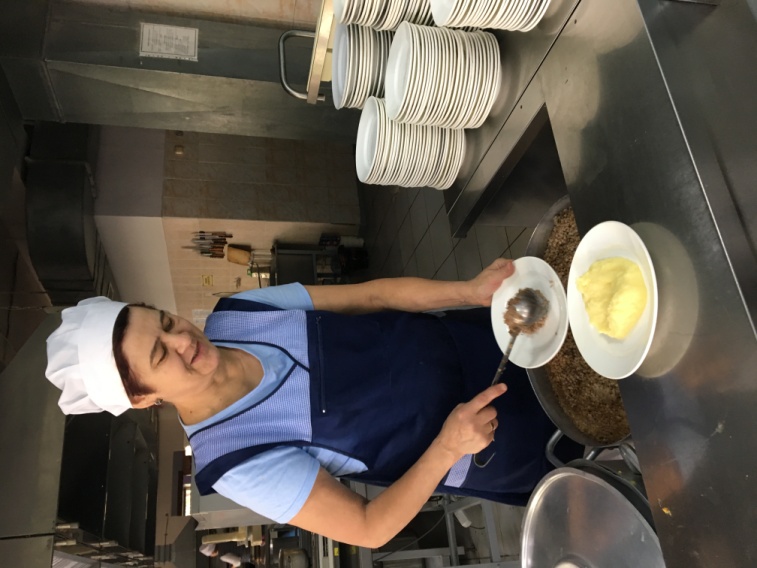 8
Техническое обеспечение в школьной столовой
Кухня оснащена тепловым, холодильным, механическим и вспомогательным оборудованием: варочными устройствами различной вместимости, приточно-вытяжной системой вентиляции, конвекционными печами, тестомесильной и раскаточной машиной, мукопросеивателем, контрольными весами, холодильными шкафами, картофелечисткой, овощерезкой, посудомоечной машиной и т.д.
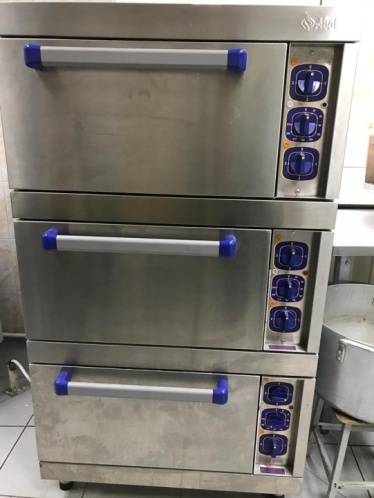 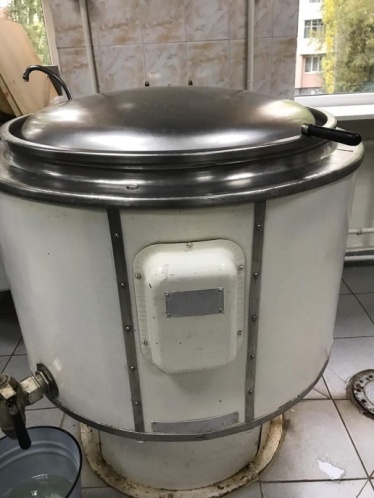 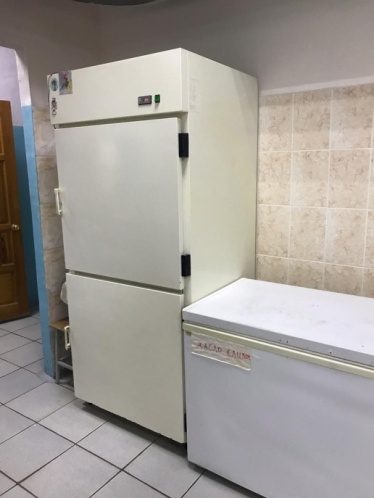 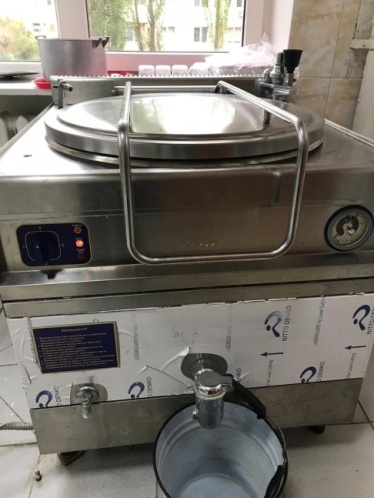 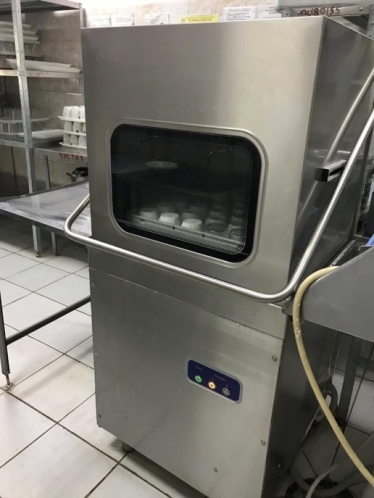 9
Нормы хранения и реализация продуктов , а также выполнение всех санитарно –гигиенических норм
Контроль за организацией питания и работой школьной столовой осуществляется созданной комиссией по проверке горячего питания.
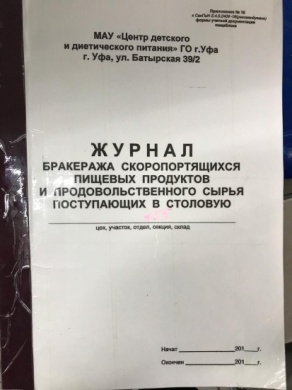 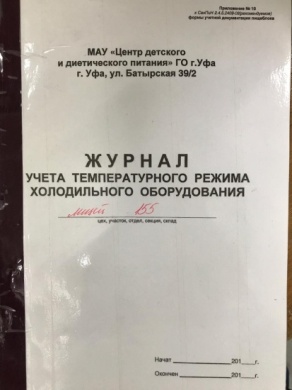 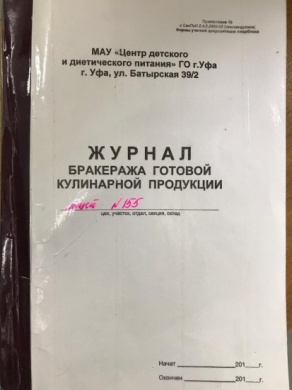 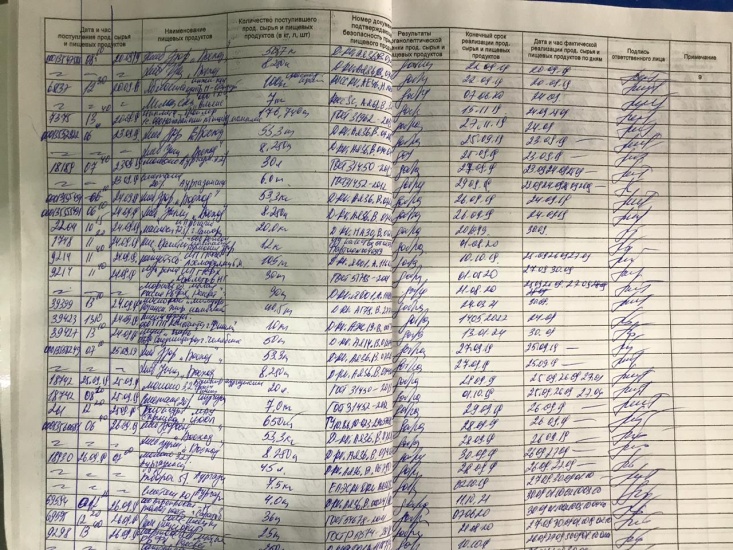 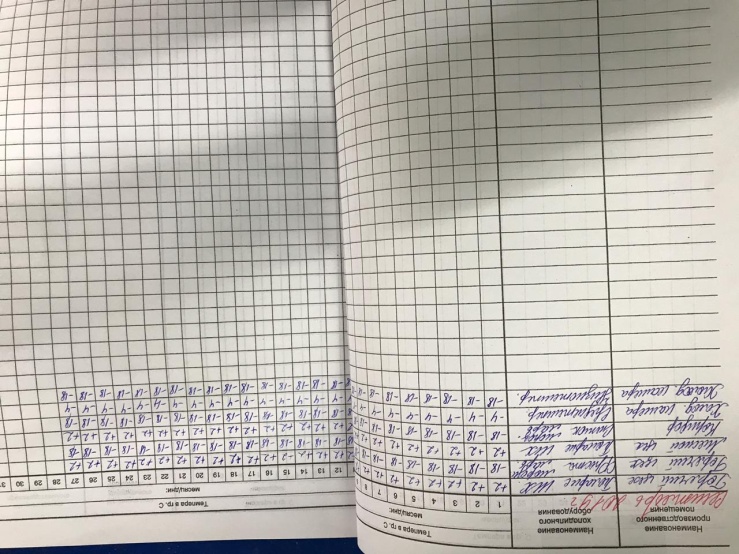 В школе создана бракеражная комиссия, записи в журнале ведутся медицинской сестрой ежедневно.
10
Основные финансовые механизмы реализации проекта
Финансовое обеспечение организации школьного питания в настоящее время осуществляется за счет:
средства муниципального бюджета
внебюджет
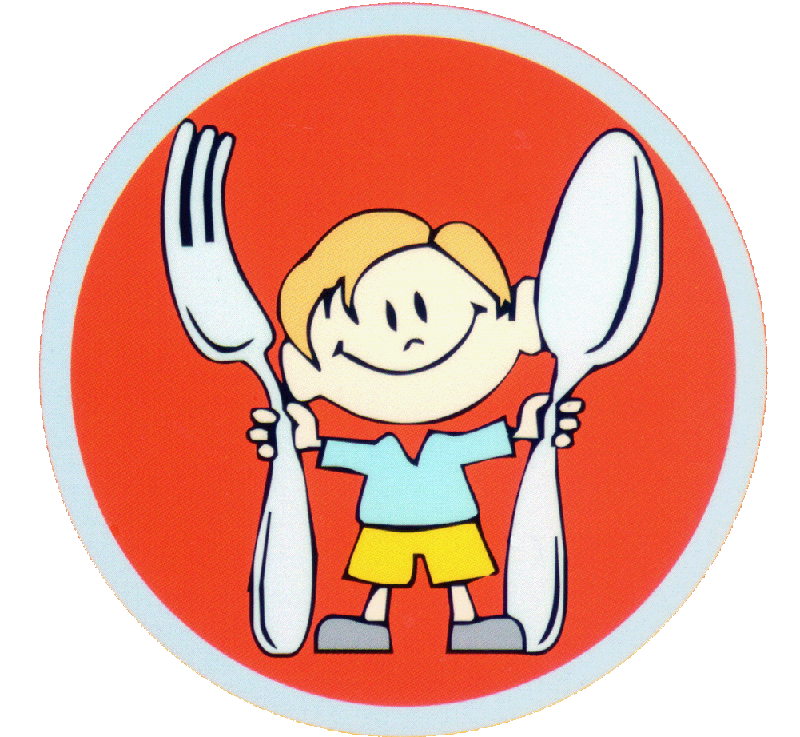 спонсоры
родительские средства
11
Организационное обеспечение реализации Проекта
Проведение классных родительских собраний по темам:
совместная работа семьи и школы по формированию
здорового образа жизни дома; 
питание учащихся; 
профилактика желудочно-кишечных заболеваний и инфекционных, простудных заболеваний;
итоги медицинских осмотров учащихся. 

2. Родительский лекторий «Здоровье вашей 
семьи» 

3.Конкурсы 

4. Анкетирование родителей «Ваши 
предложения на новый учебный год по развитию 
школьного питания»
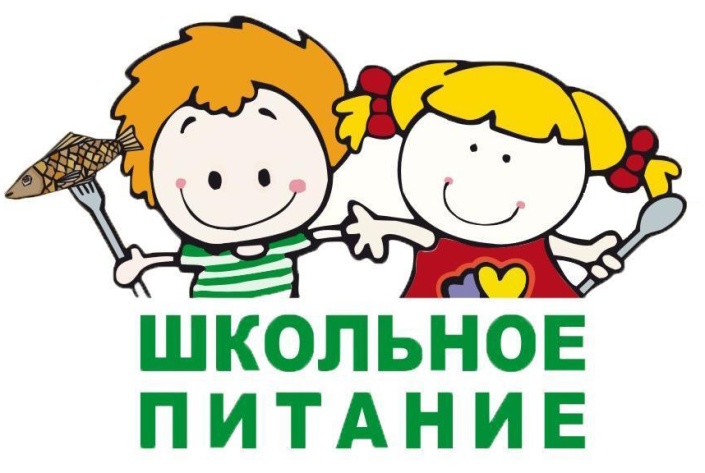 12
Ожидаемые результаты Проекта
В перспективе организация рационального питания школьников может позволить достичь следующих основных целей и результатов: 

              повышение иммунитета у обучающихся; 

              рост учебного потенциала детей и подростков; 

              улучшение состояния здоровья школьников;
              
              улучшение успеваемости школьников; 

              повышение их общего культурного уровня; 

              рост числа питающихся.
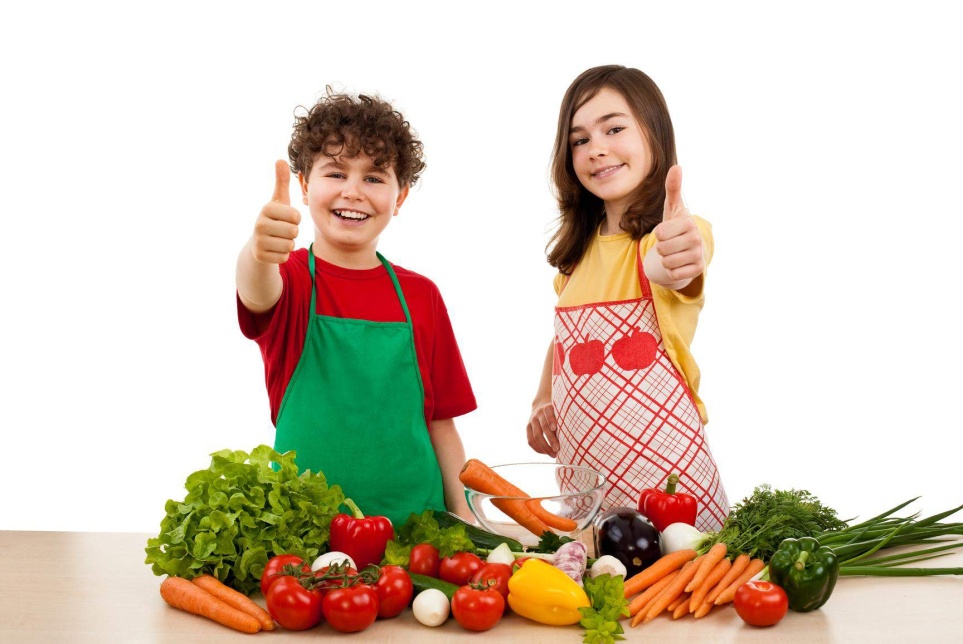 13
Динамика повышения процента питающихся 
в МАОУ «ЛИЦЕЙ № 155»
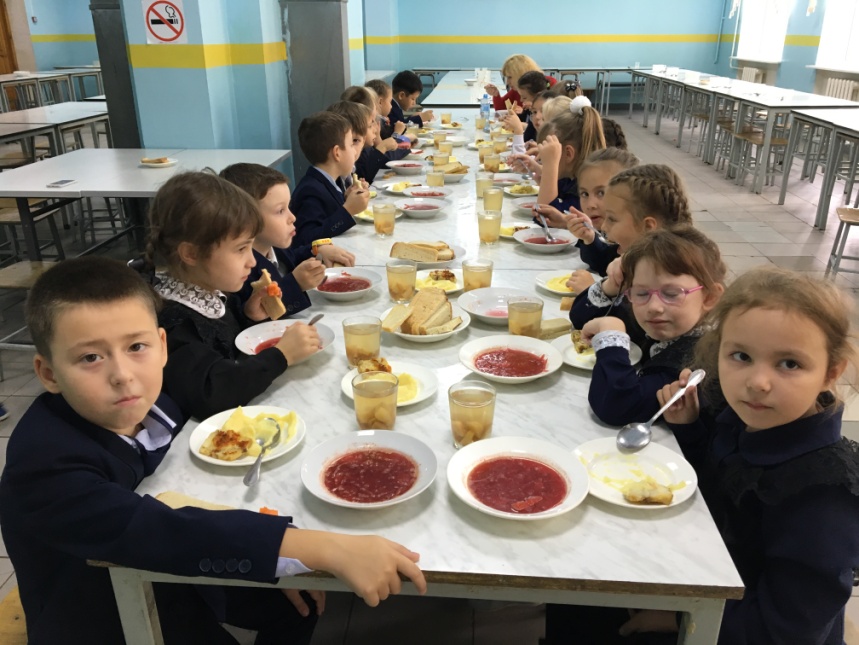 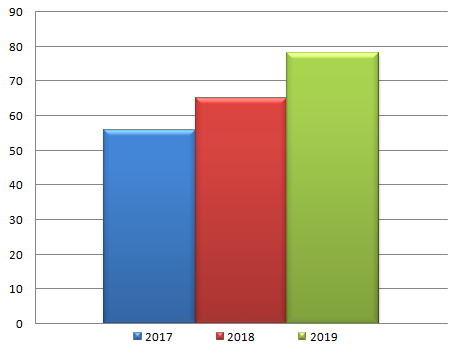 78%
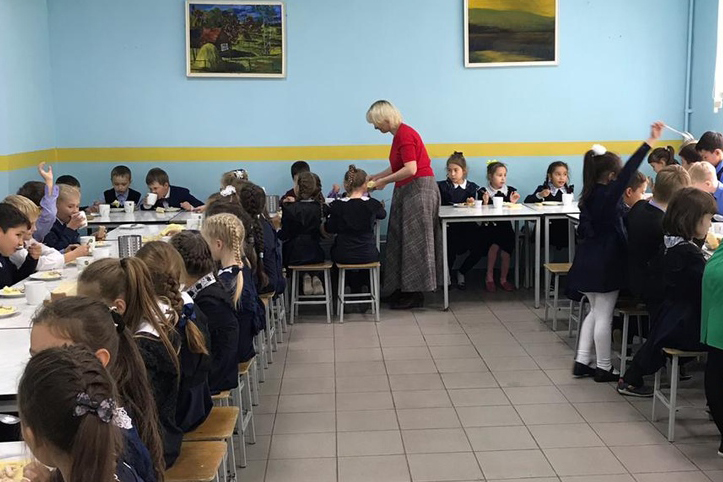 65%
56%
14
Результаты реализации проекта
Повышено качество питания учащихся и обеспечена его безопасность

Организовано правильное, сбалансированное питание детей 
и подростков с учетом их возрастных особенностей
Успешно формируются навыки здорового питания у обучающихся и их родителей

Оказывается социальная поддержка 
отдельным категориям обучающихся
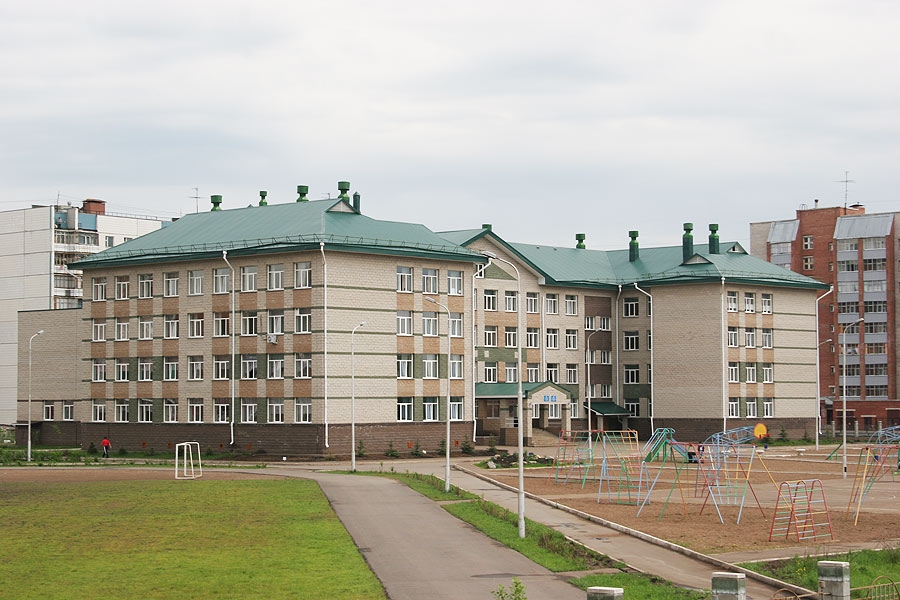 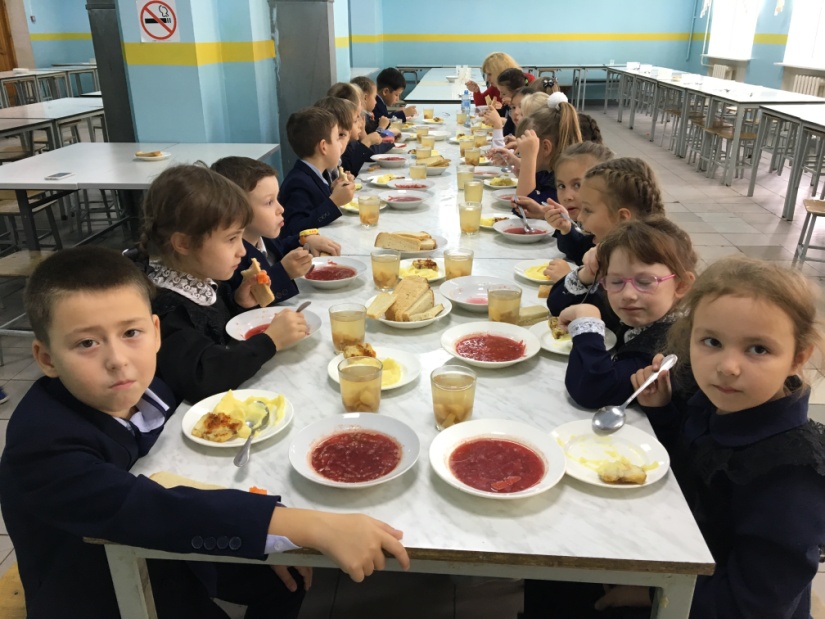 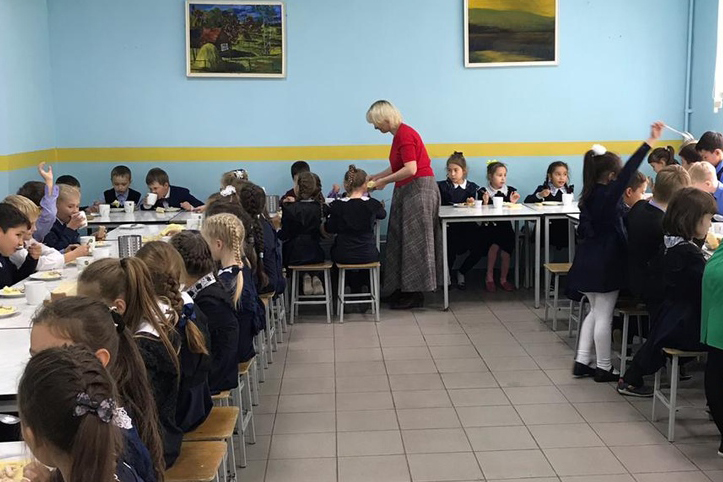 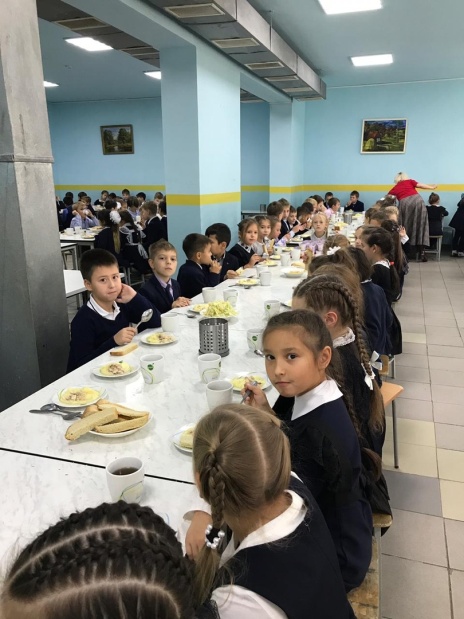 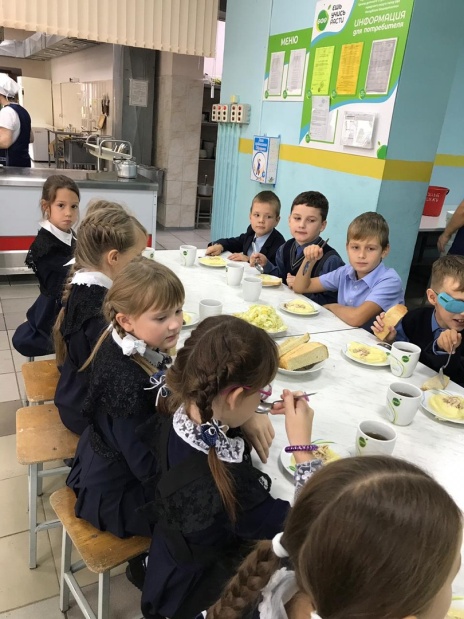 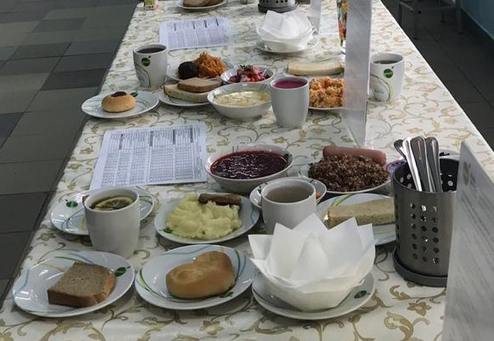 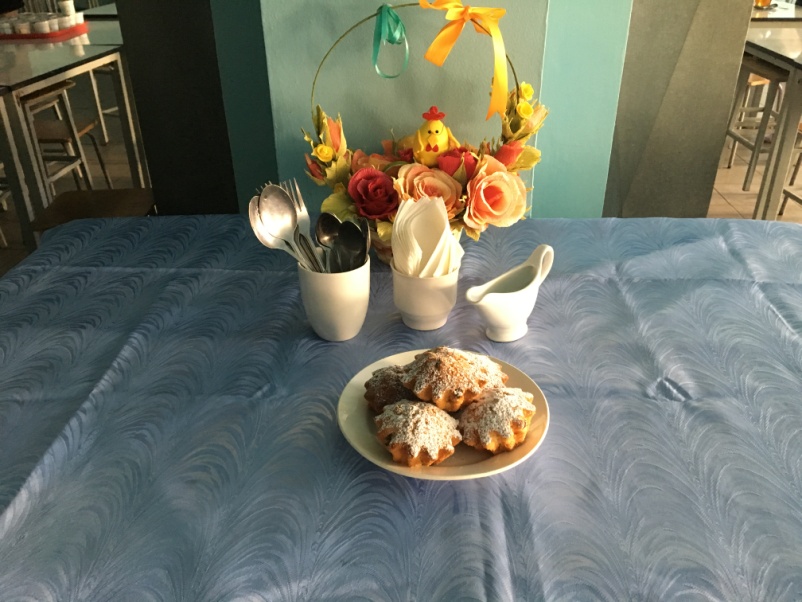 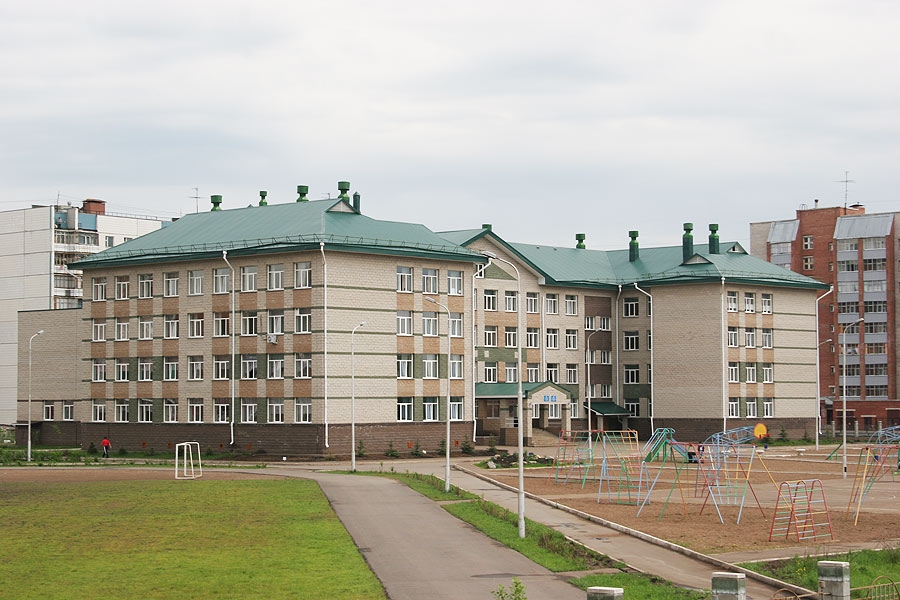 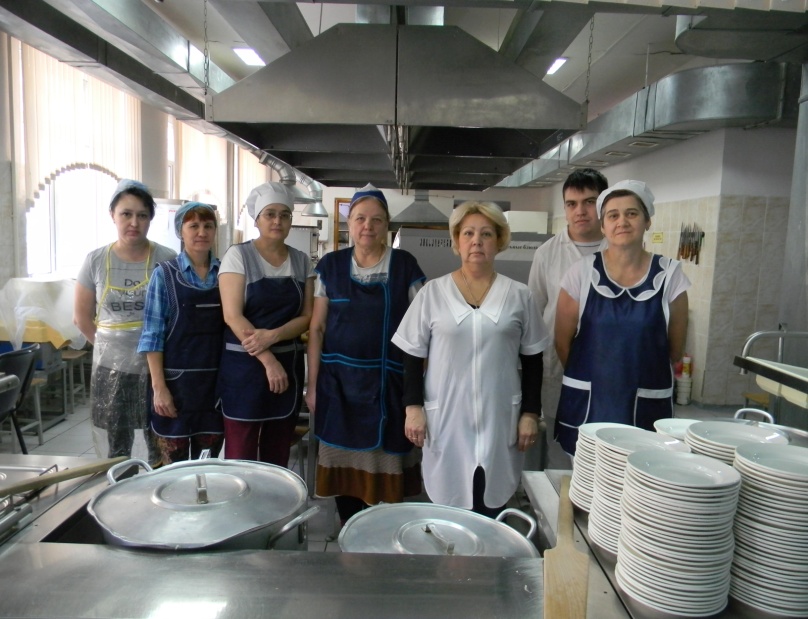 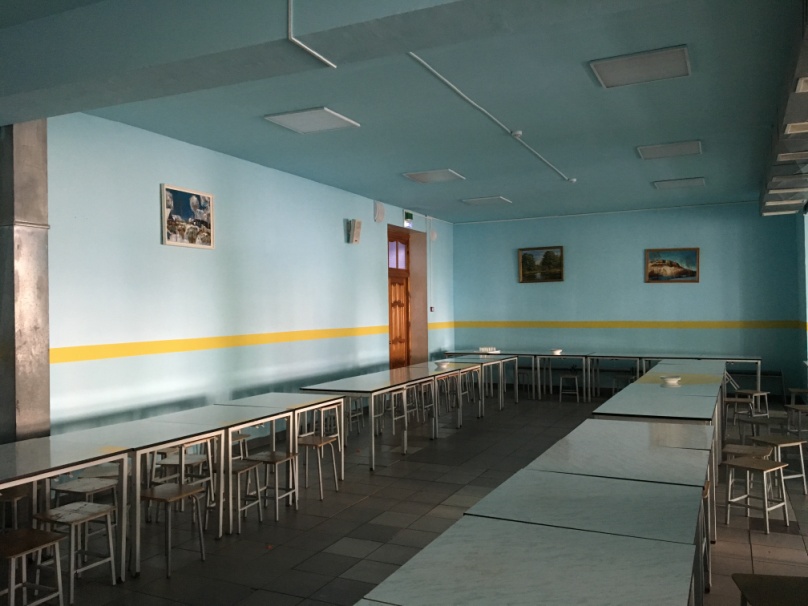 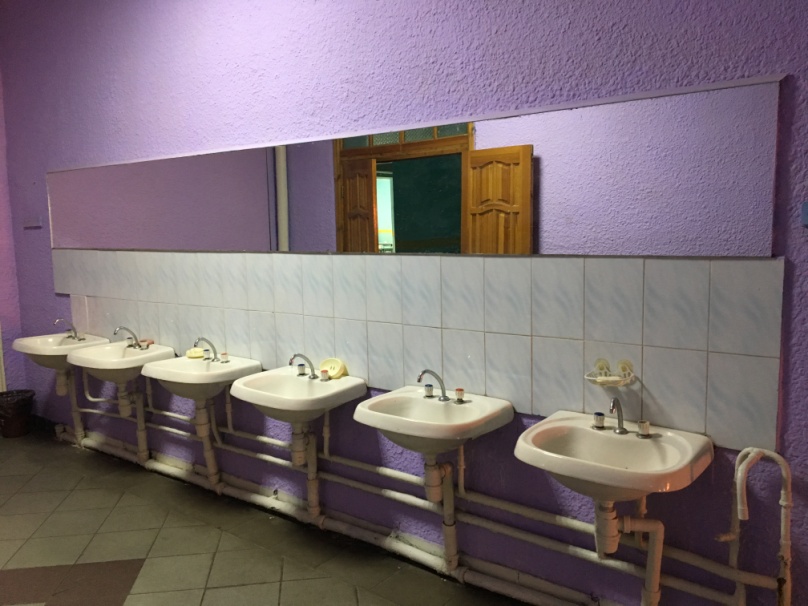 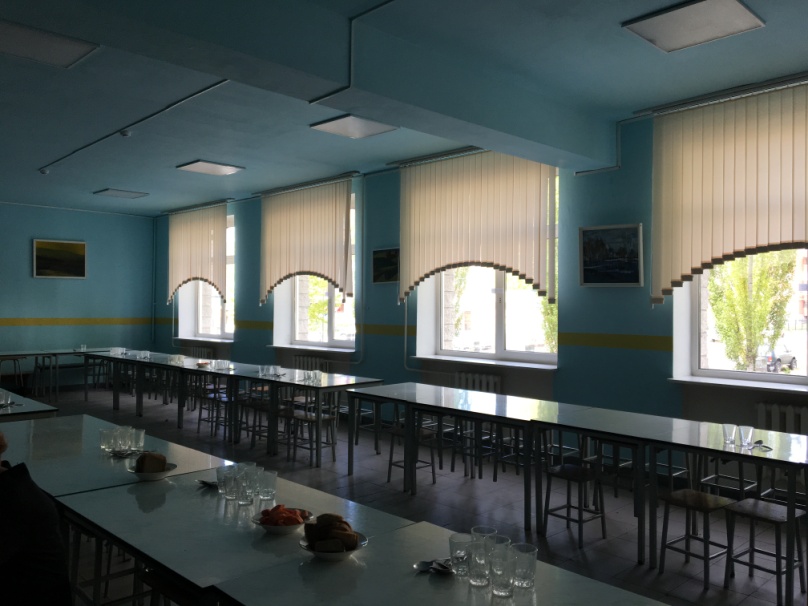 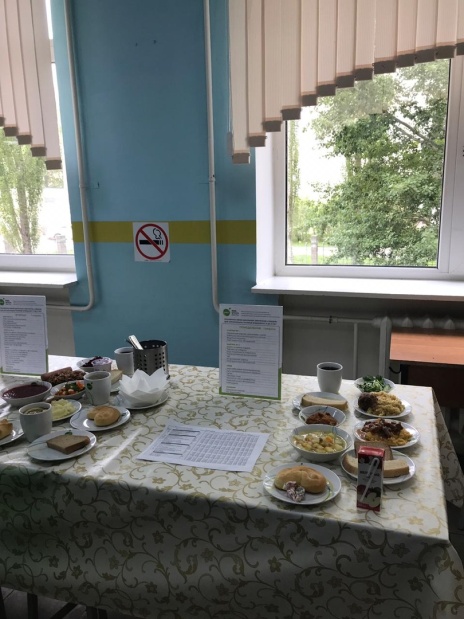 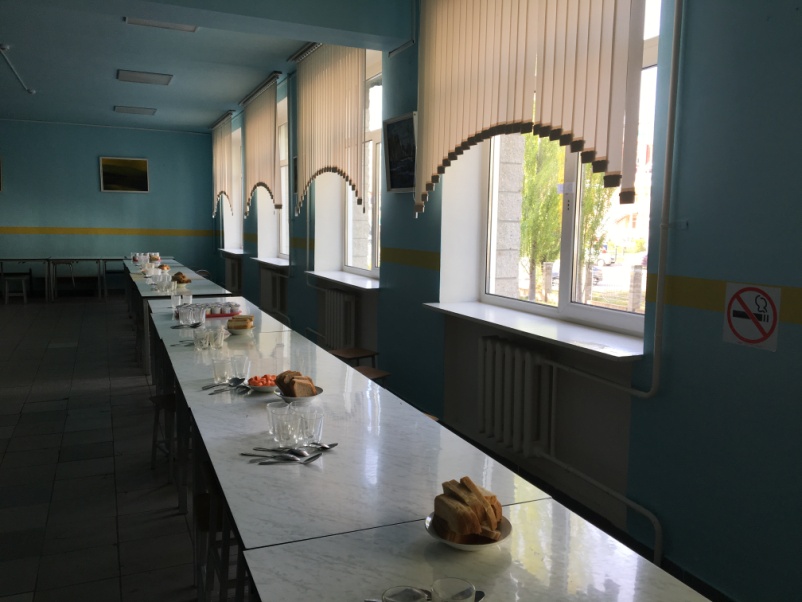 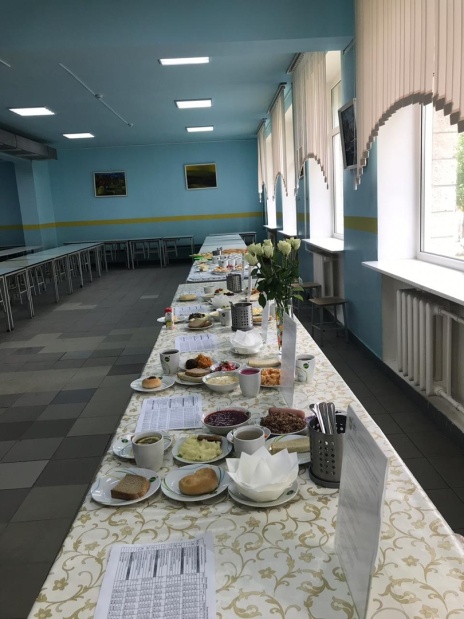 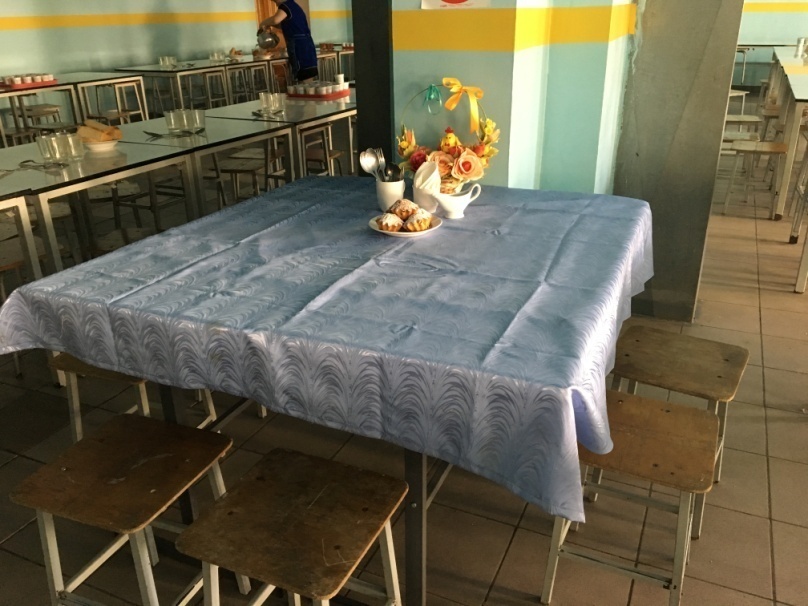 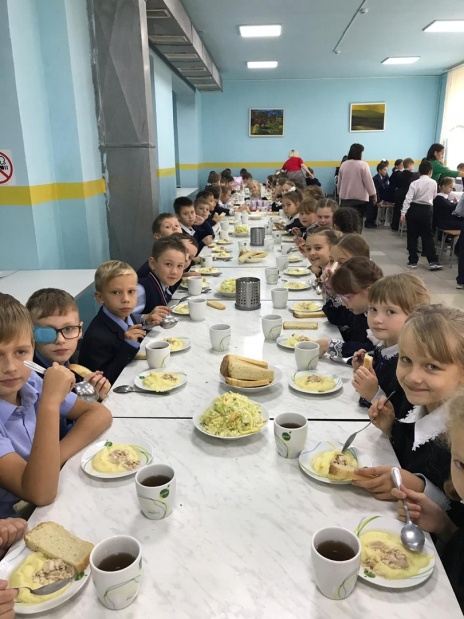 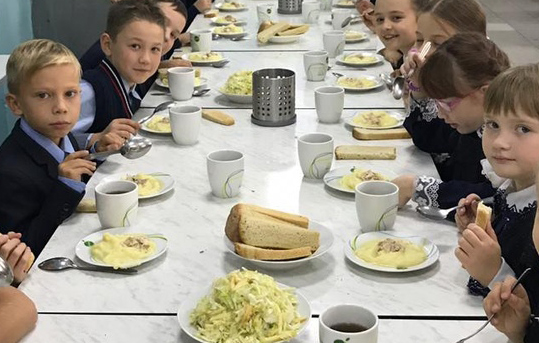 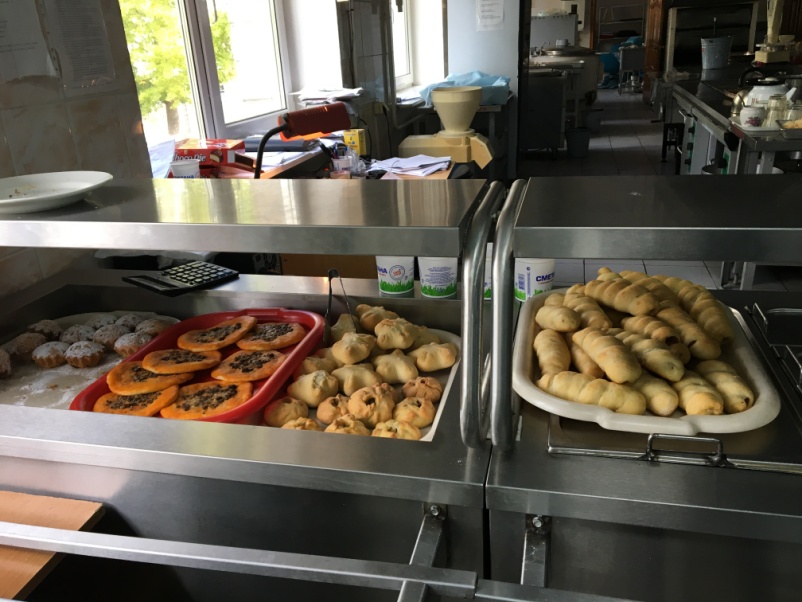 МАОУ «ЛИЦЕЙ № 155»
15